May 11 AC-LGAD Meeting
Adam Molnar
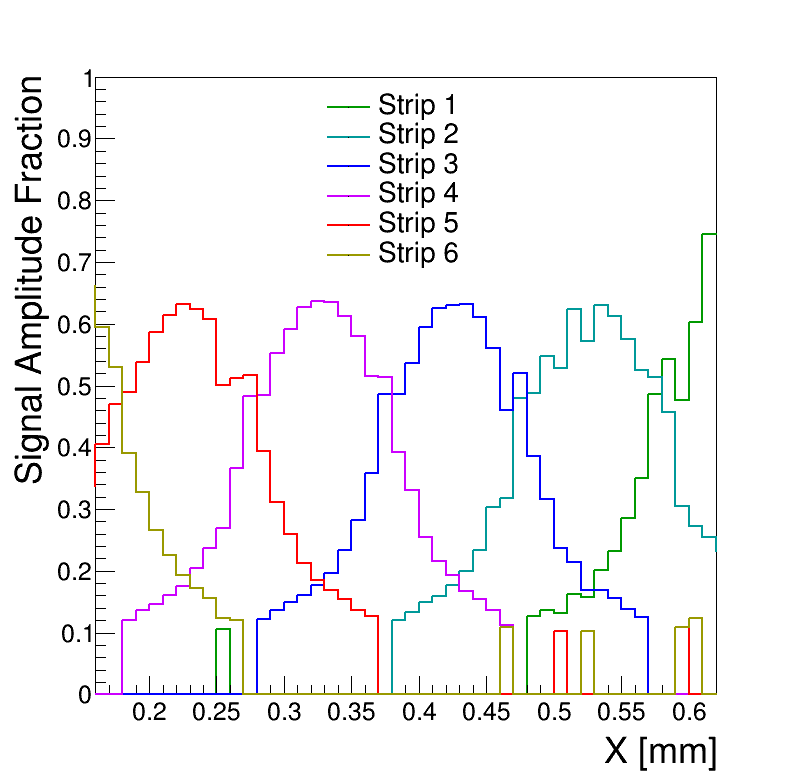 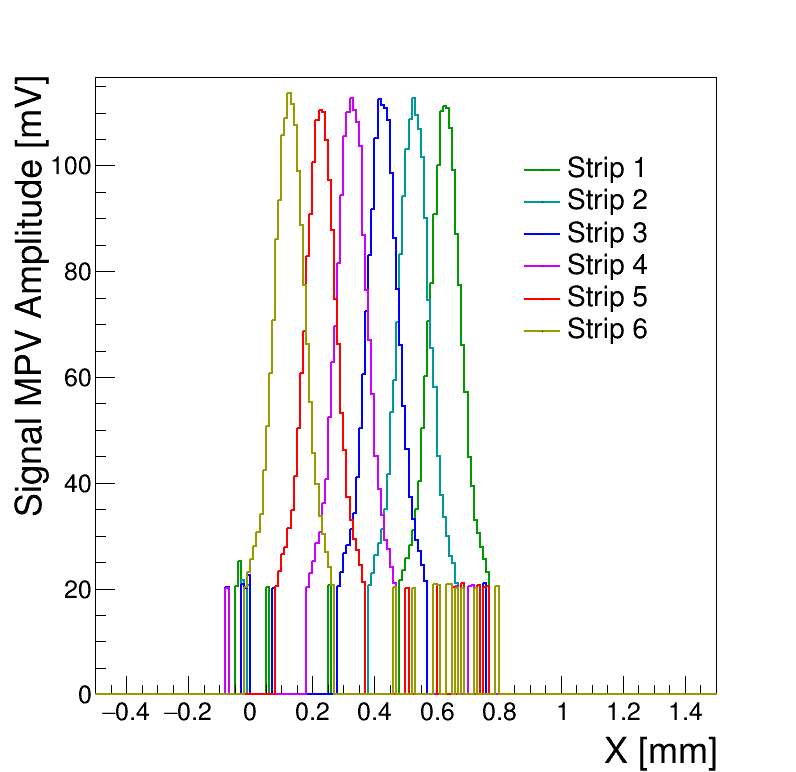 BNL2020 at 225V
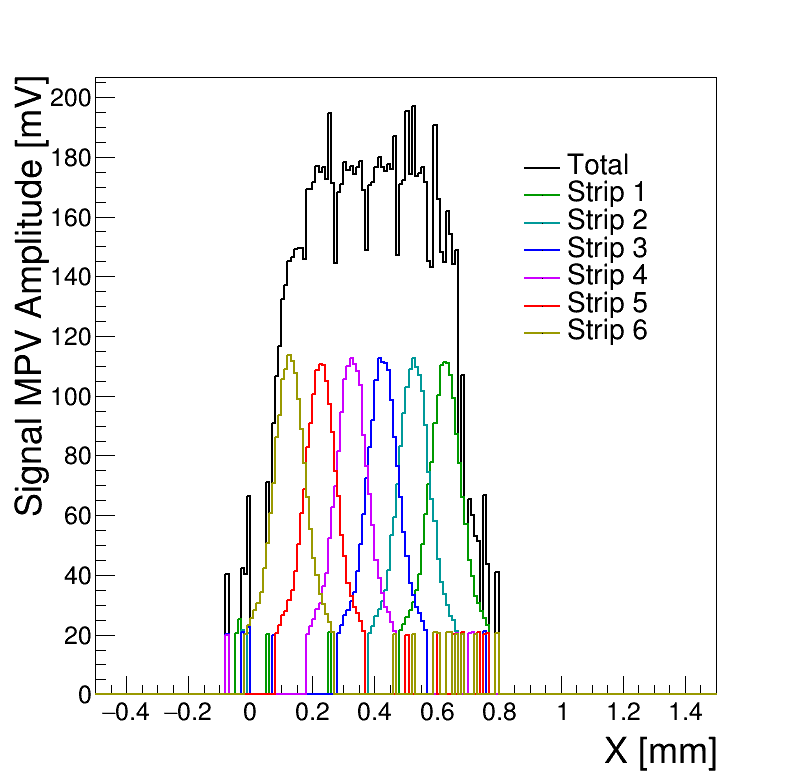 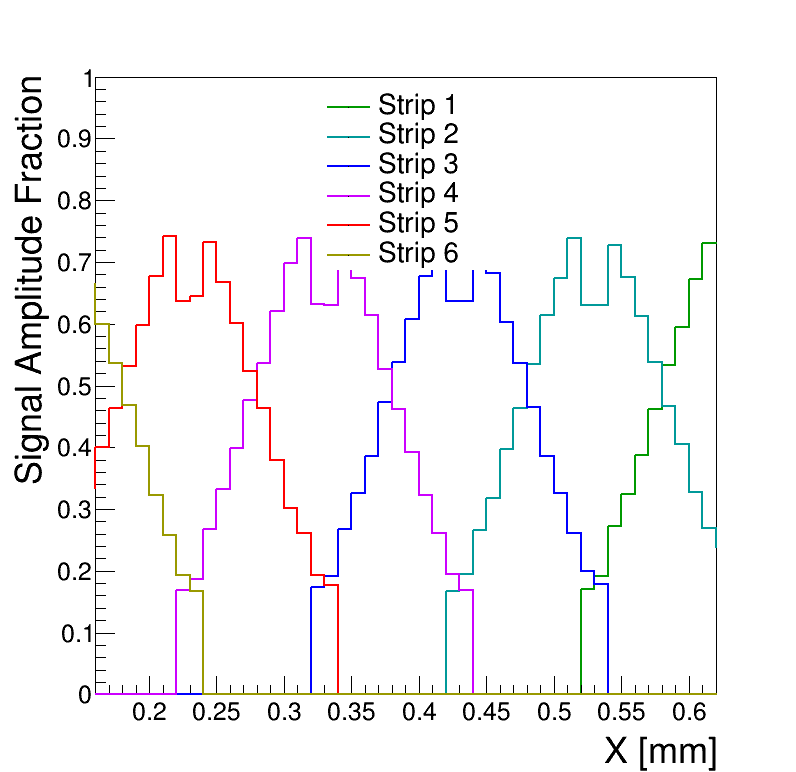 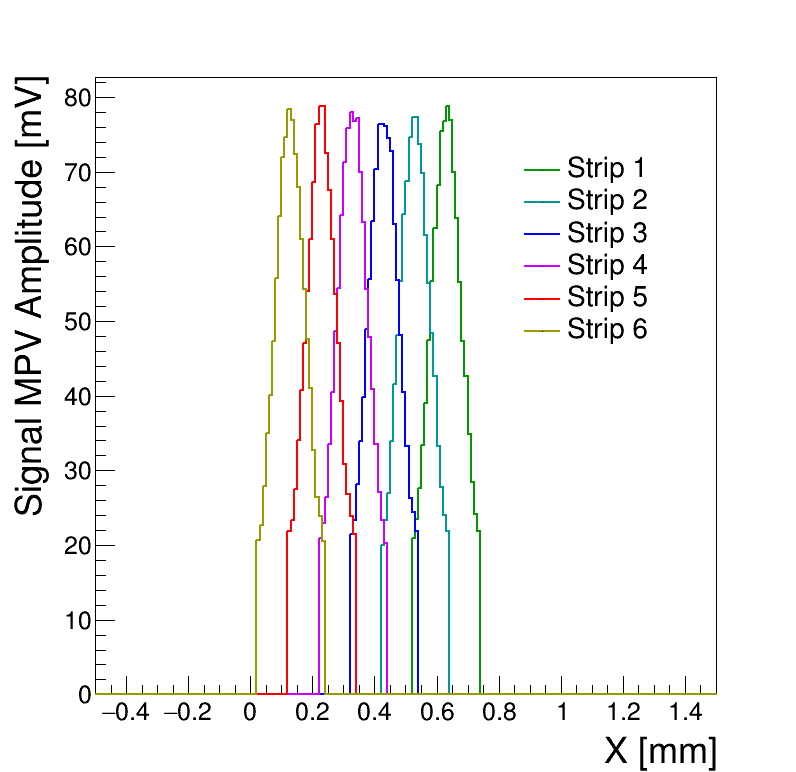 BNL2020 at 210V
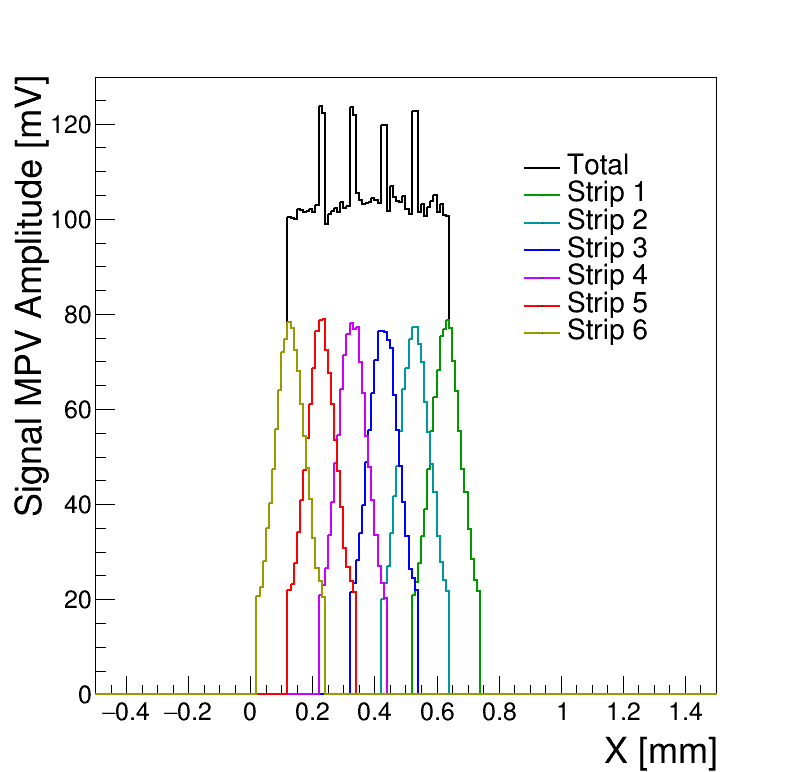 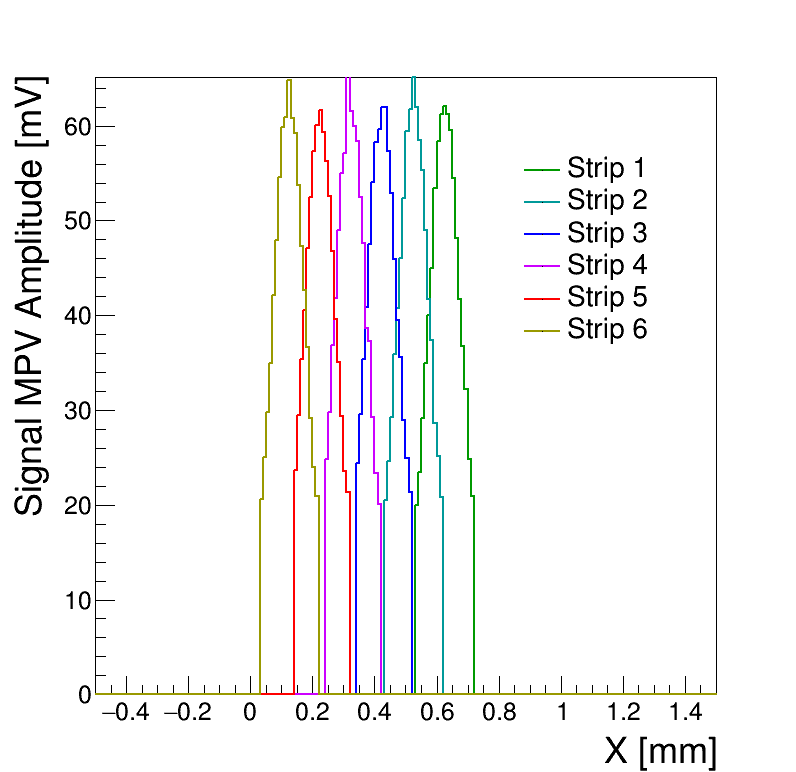 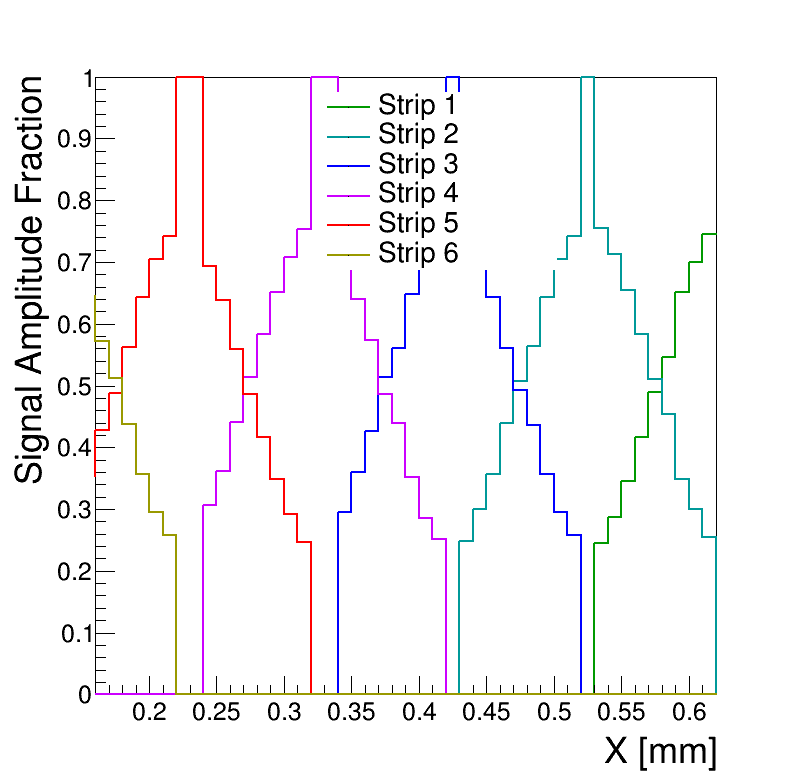 BNL2020 at 200V
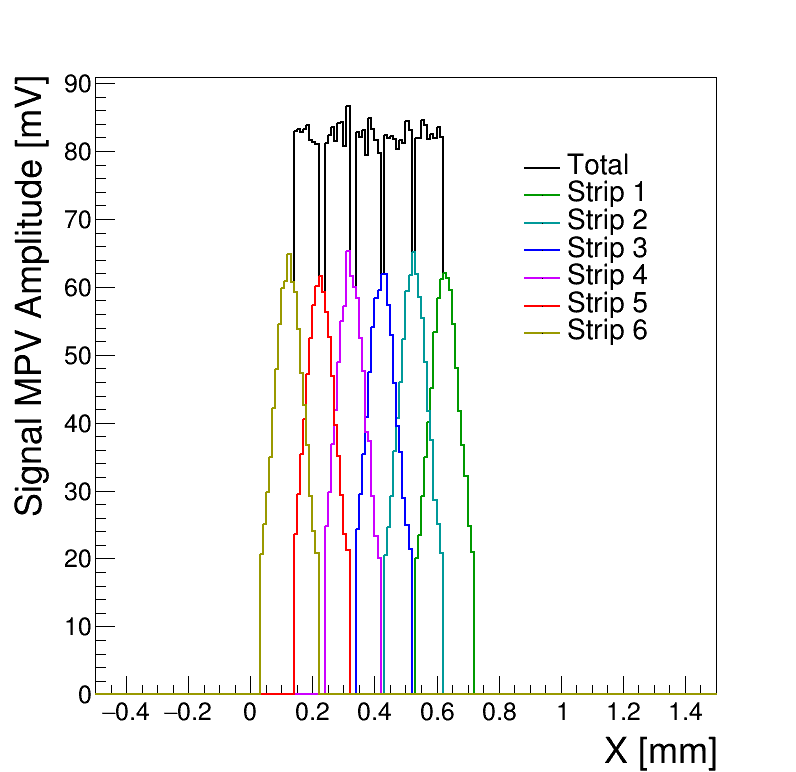